Mathematics
Representing RatioLesson 1 of 4
Downloadable Resource
Miss Kidd-Rossiter
‹#›
Antoni, Binh, Cala and Xavier are mixing tins of green and white paint.
I mixed green and white paint in the ratio 5:2.
I mixed green and white paint in the ratio 6:2.
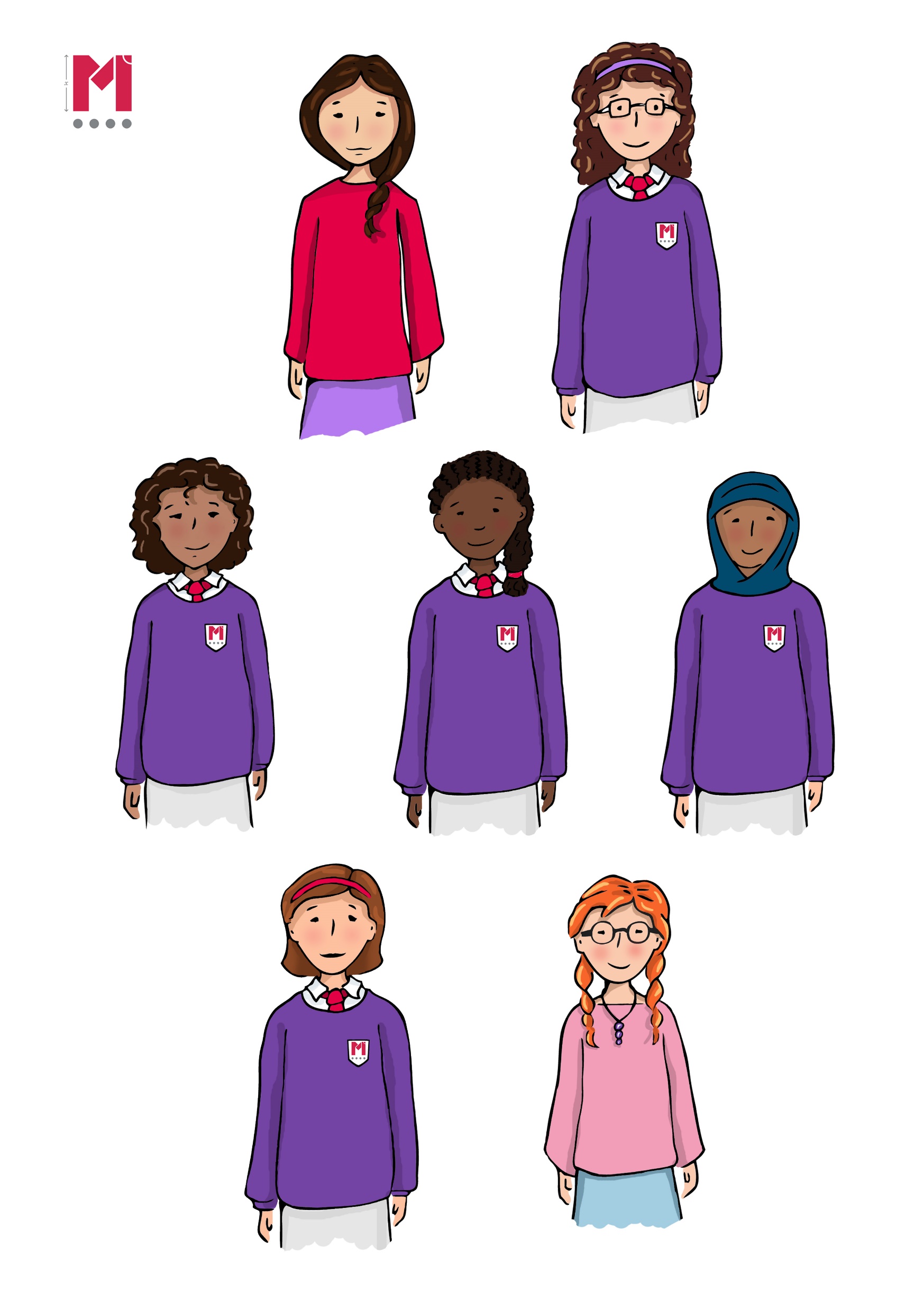 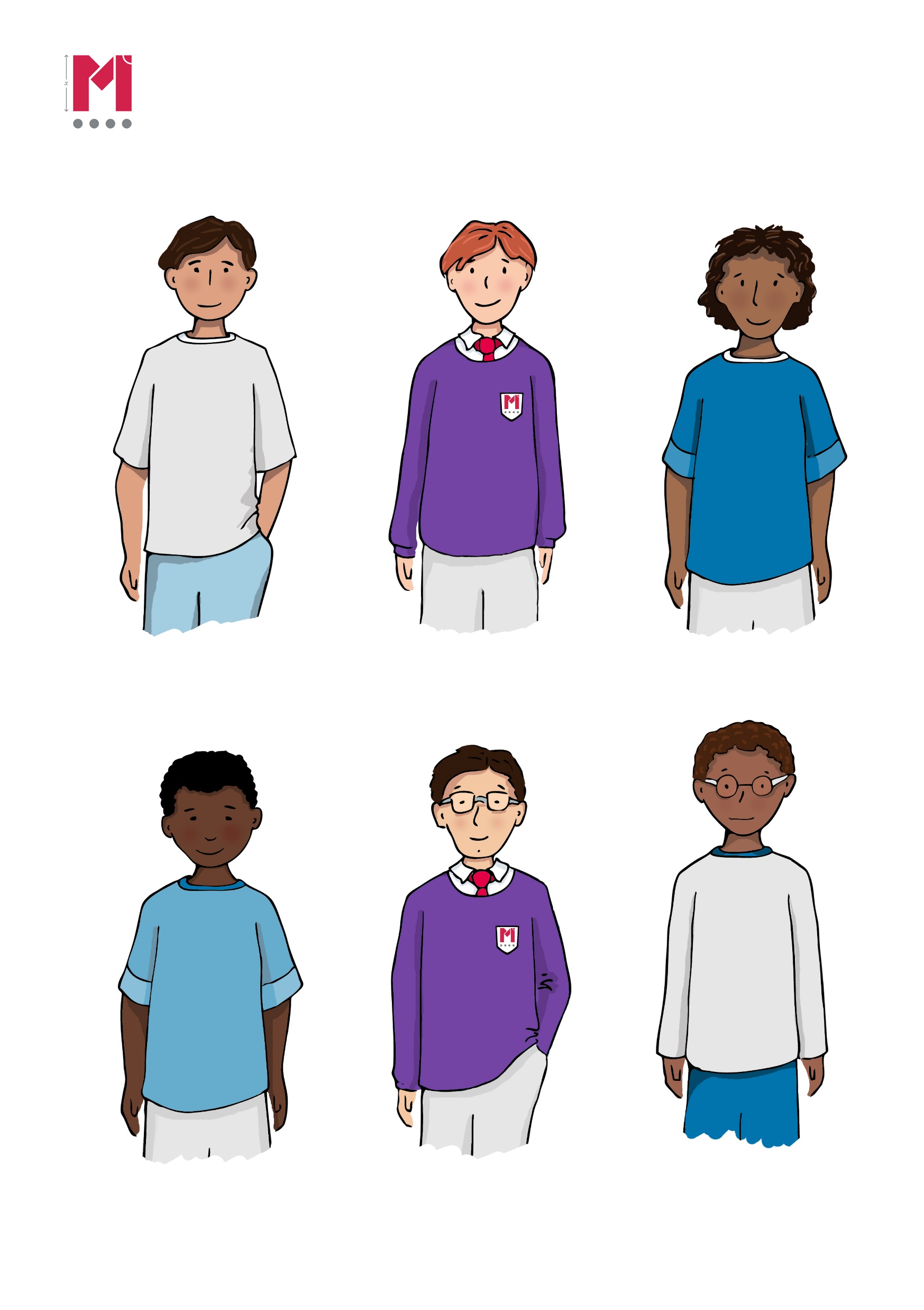 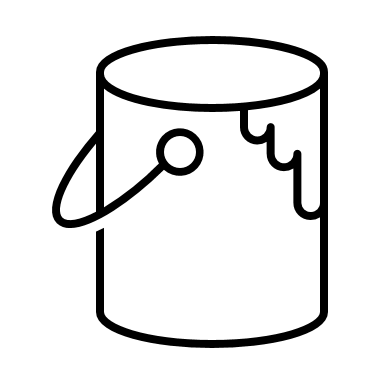 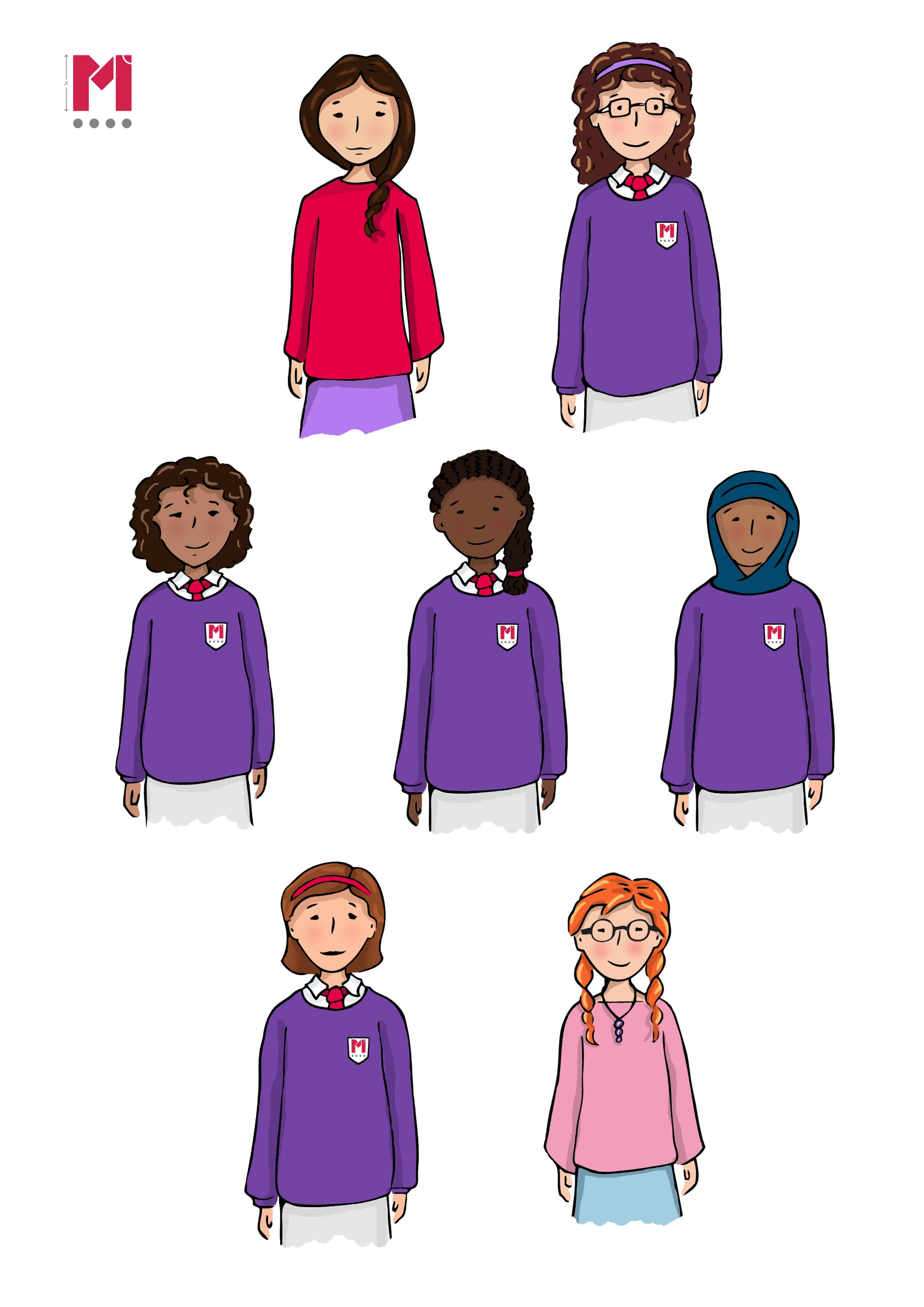 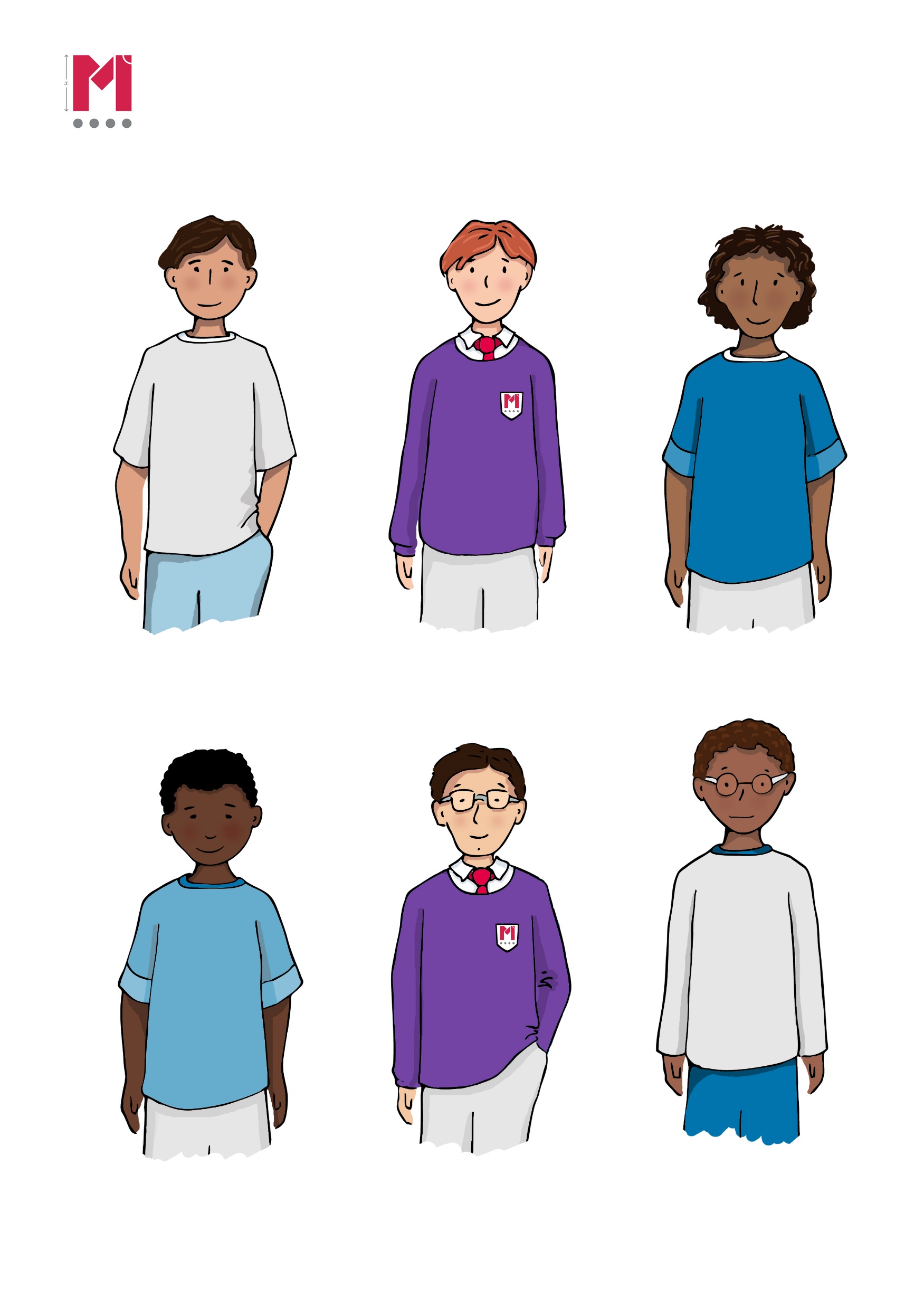 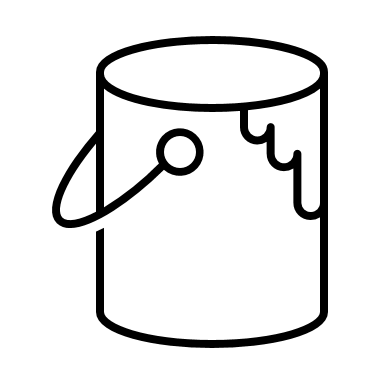 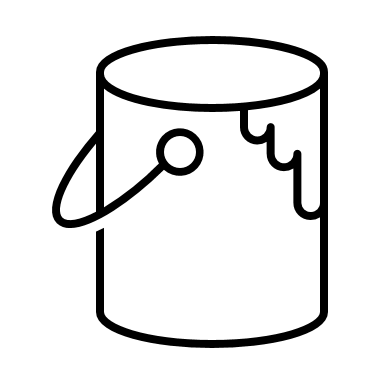 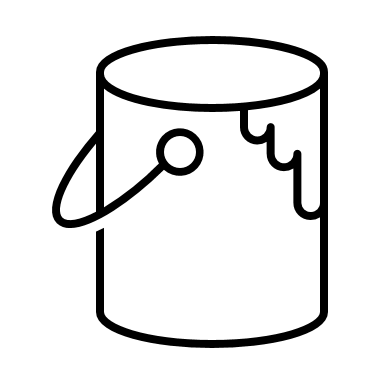 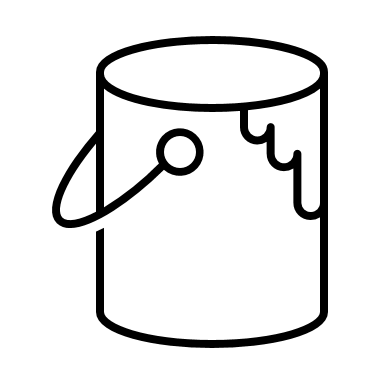 How could you compare the colours they have made?
The ratio of purple balls to yellow balls in a bag is 3 : 5. What fraction of the balls are yellow?
There are purple and yellow balls in a bag. 3/8 of the balls are yellow. Write down the ratio of purple to yellow balls.
The ratio of purple balls to yellow balls to green balls is 3 : 5 : 2. What fraction of the balls are yellow?
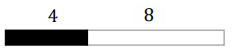 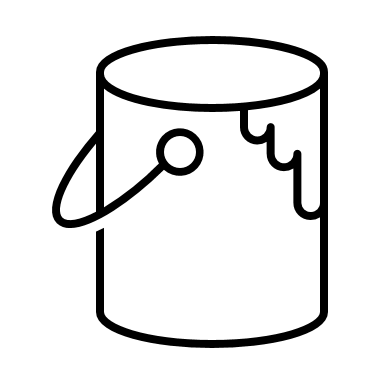 Antoni has lots of tins of green and white paint.
He is mixing up to seven tins together.

How many different shades can he make?
What if he could mix 8 tins, or 9 tins?
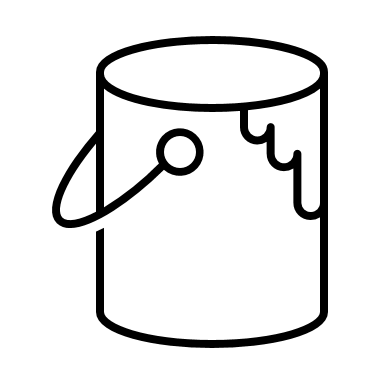 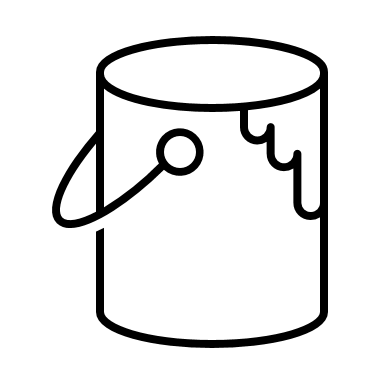 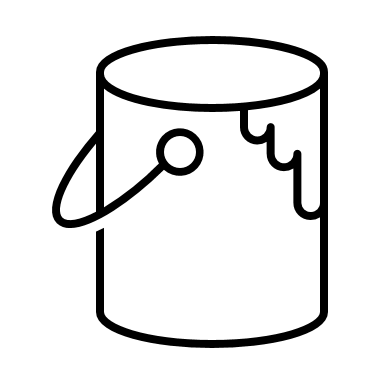 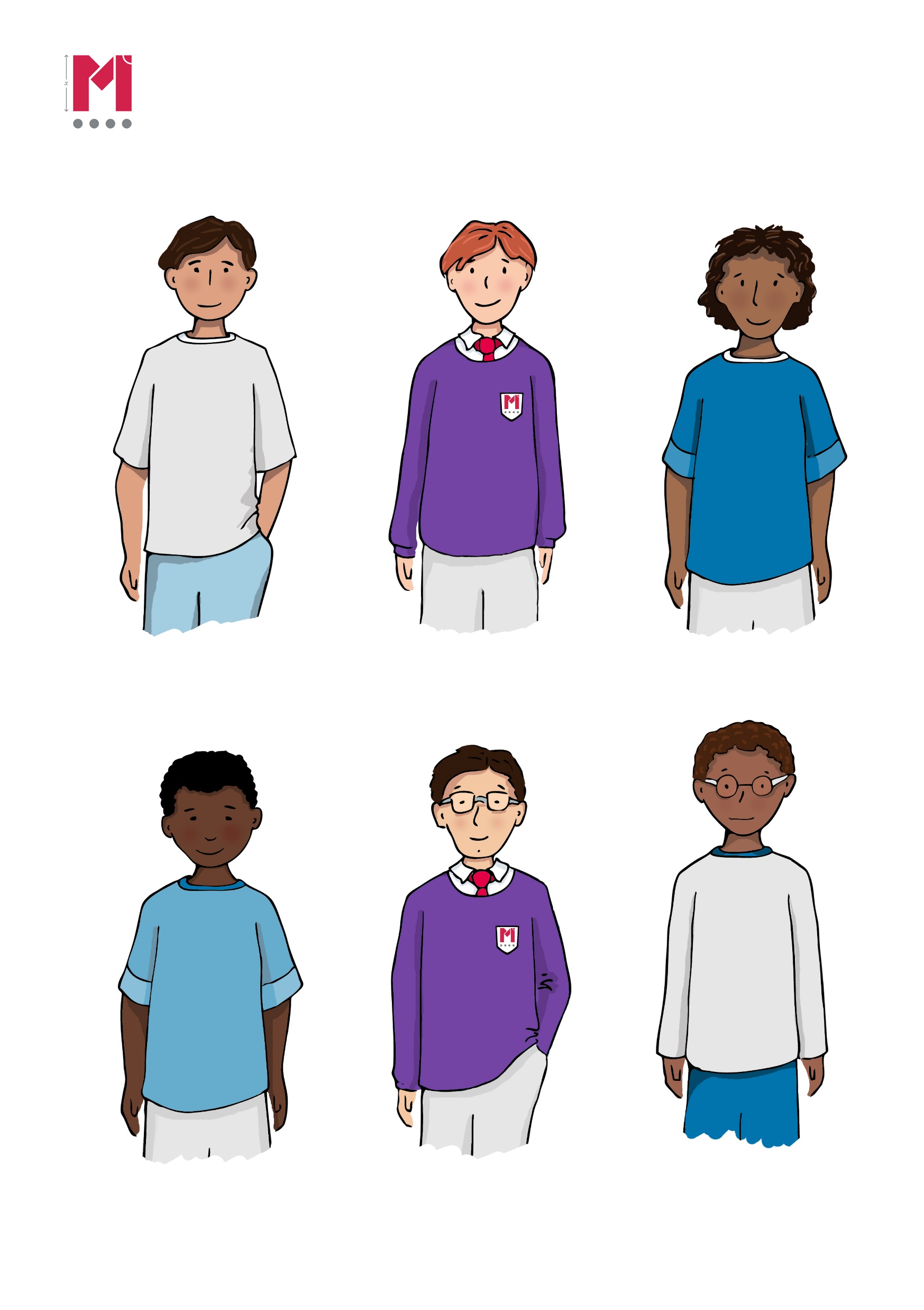 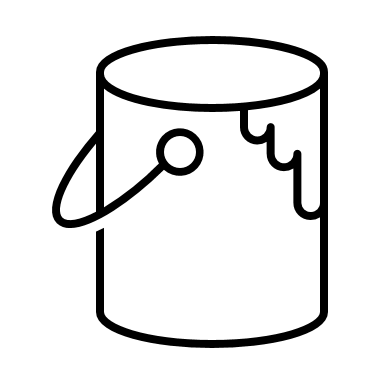 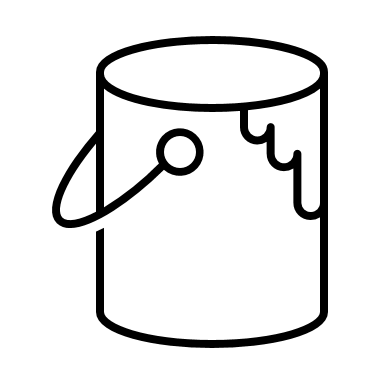 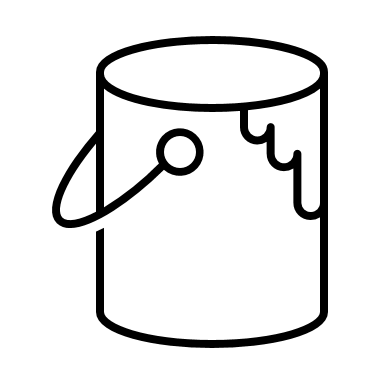 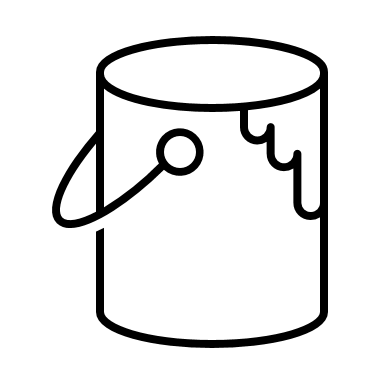 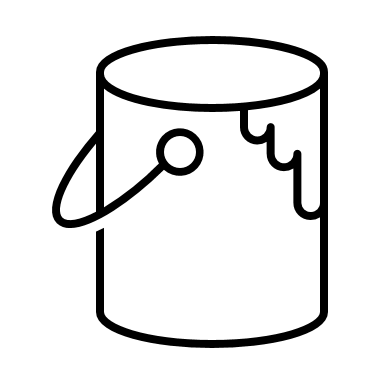